MsPham
0936082789
Unit 5
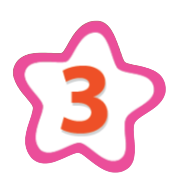 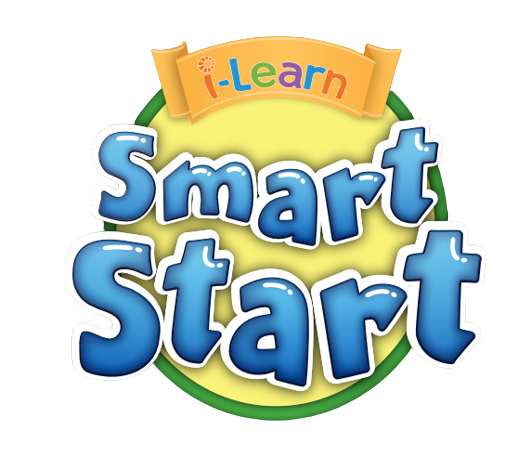 Sports and hobbies
Lesson 1
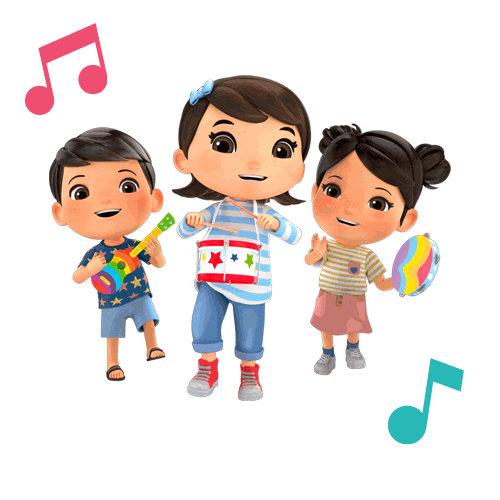 MsPham 
0936082789
MsPham
0936082789
Warm-up
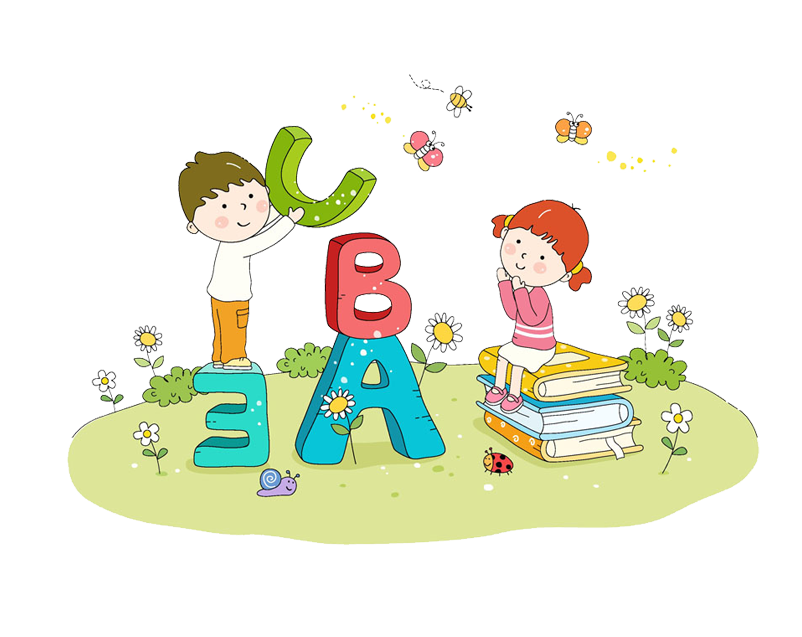 MsPham
0936082789
Vocabulary
A
Listen and point. Repeat.
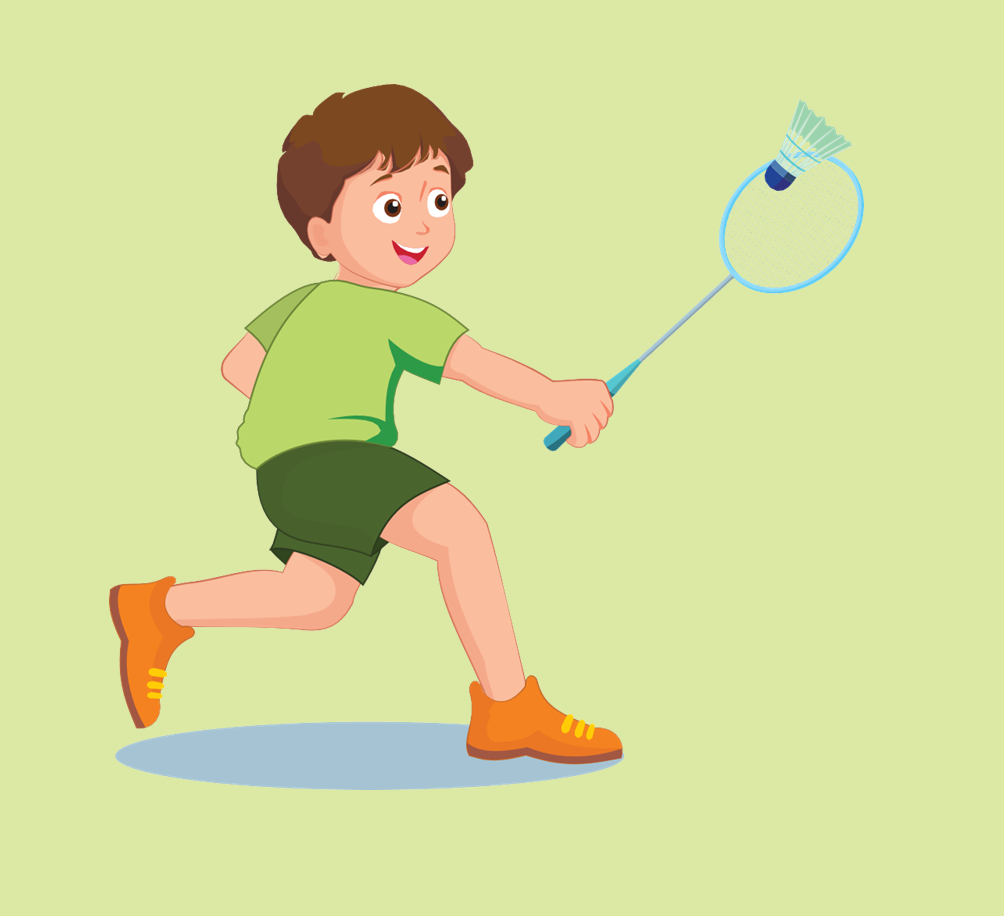 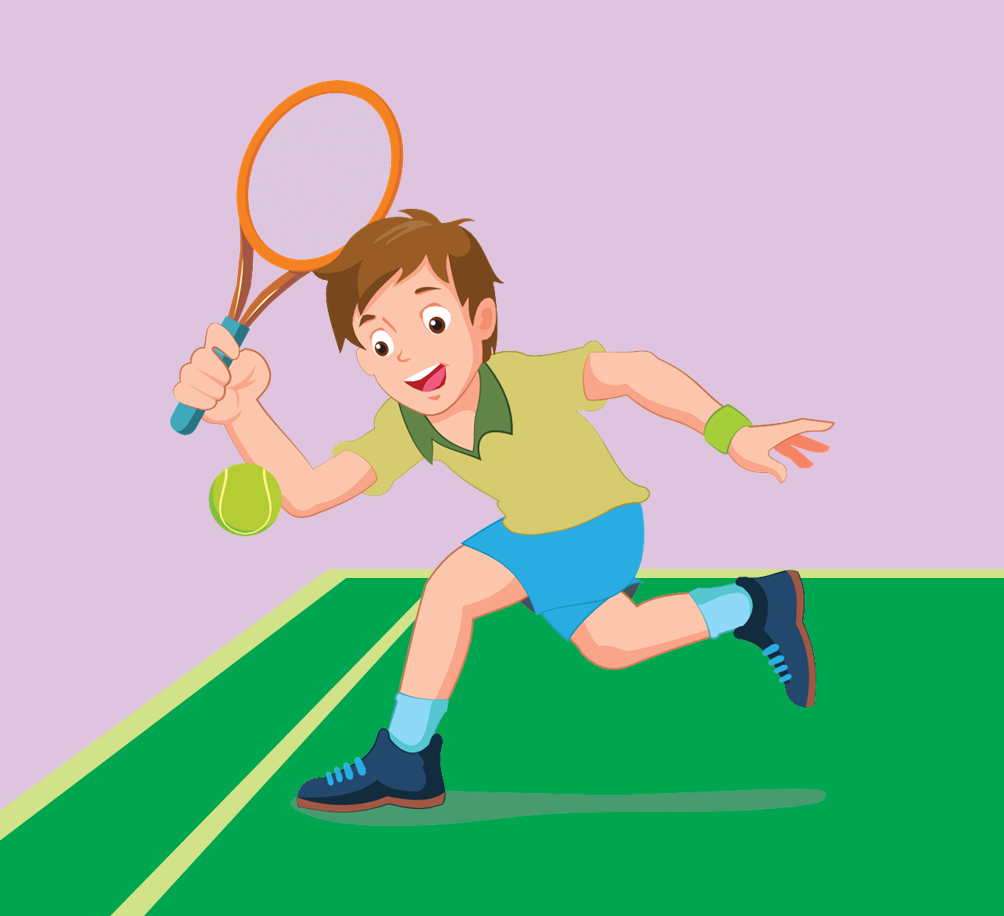 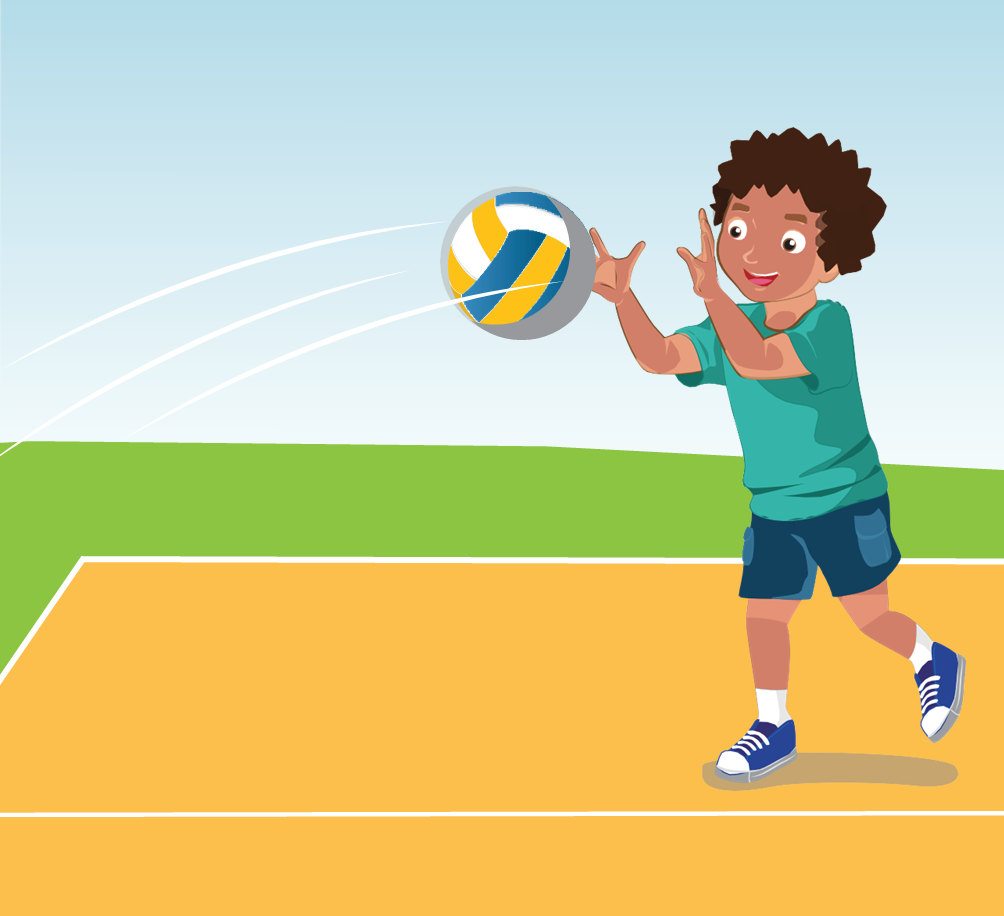 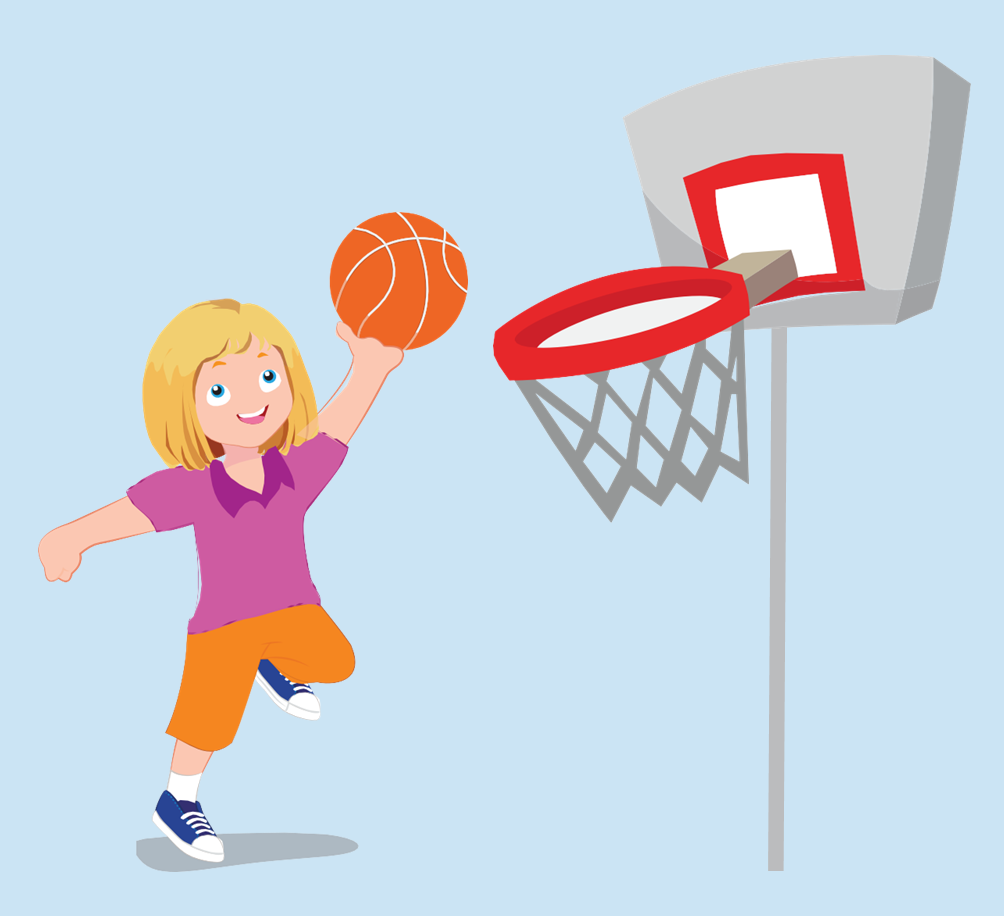 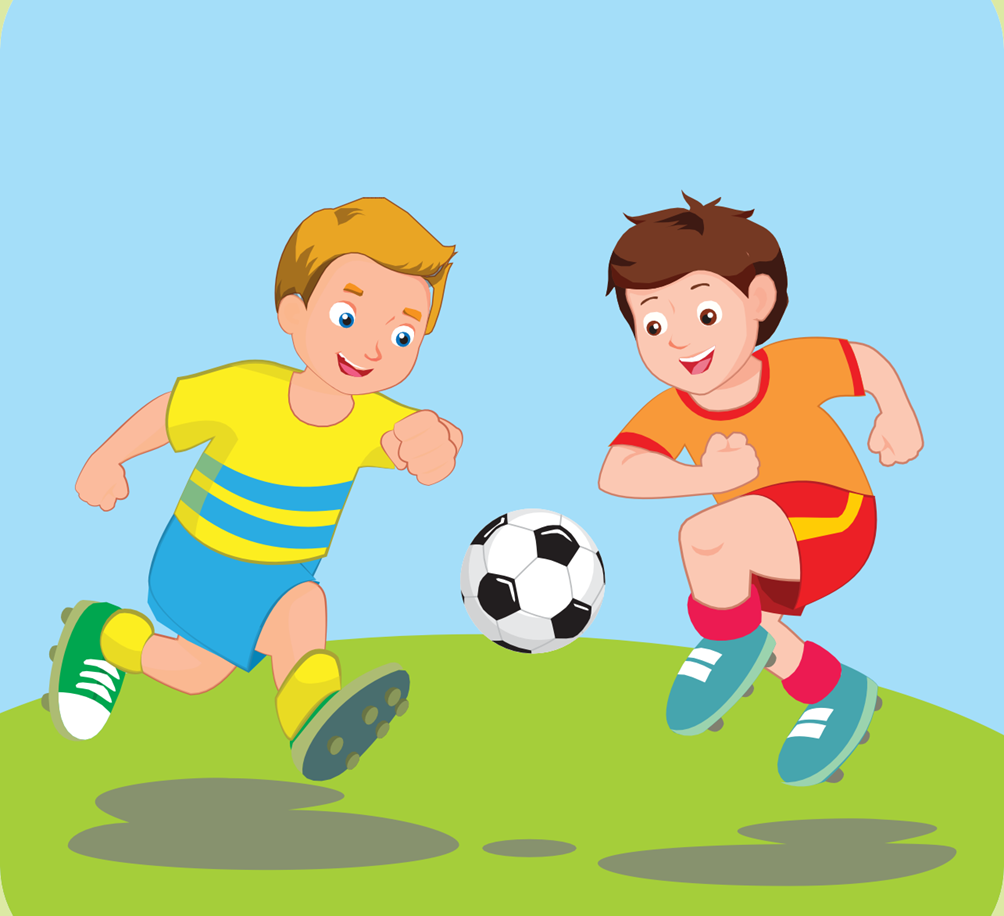 badminton
tennis
volleyball
basketball
soccer
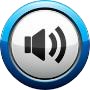 A
Listen and point. Repeat.
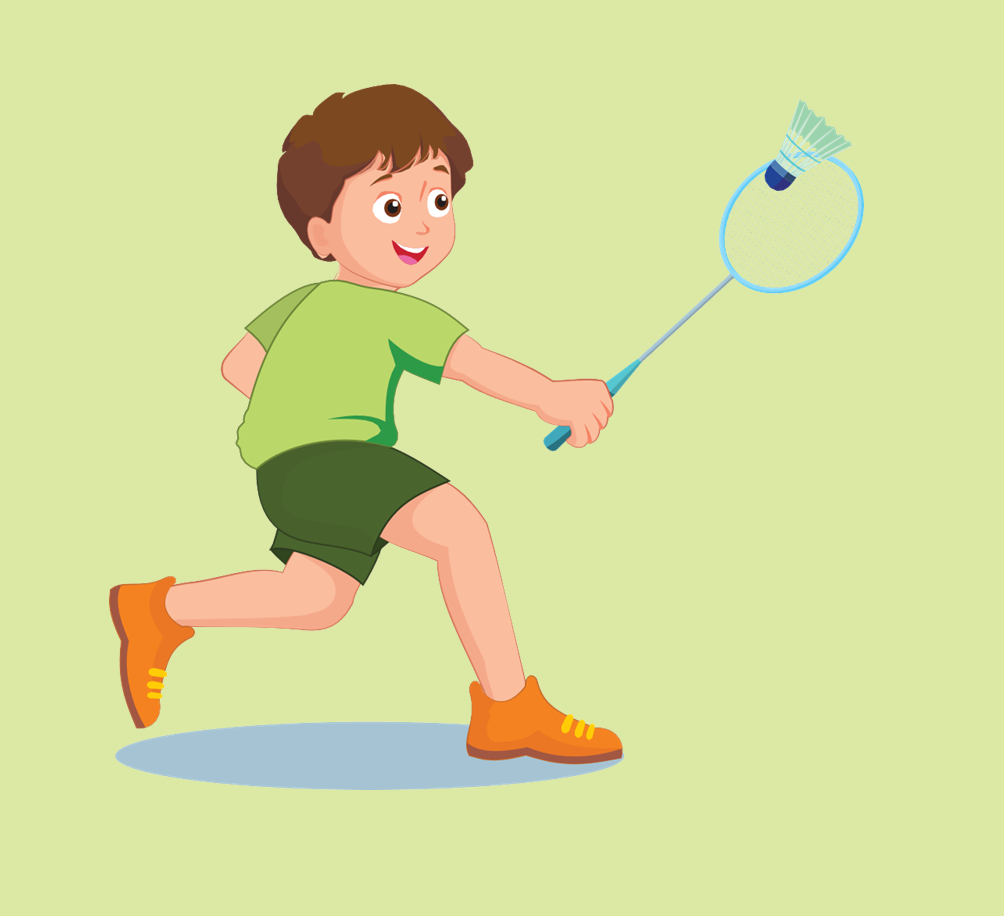 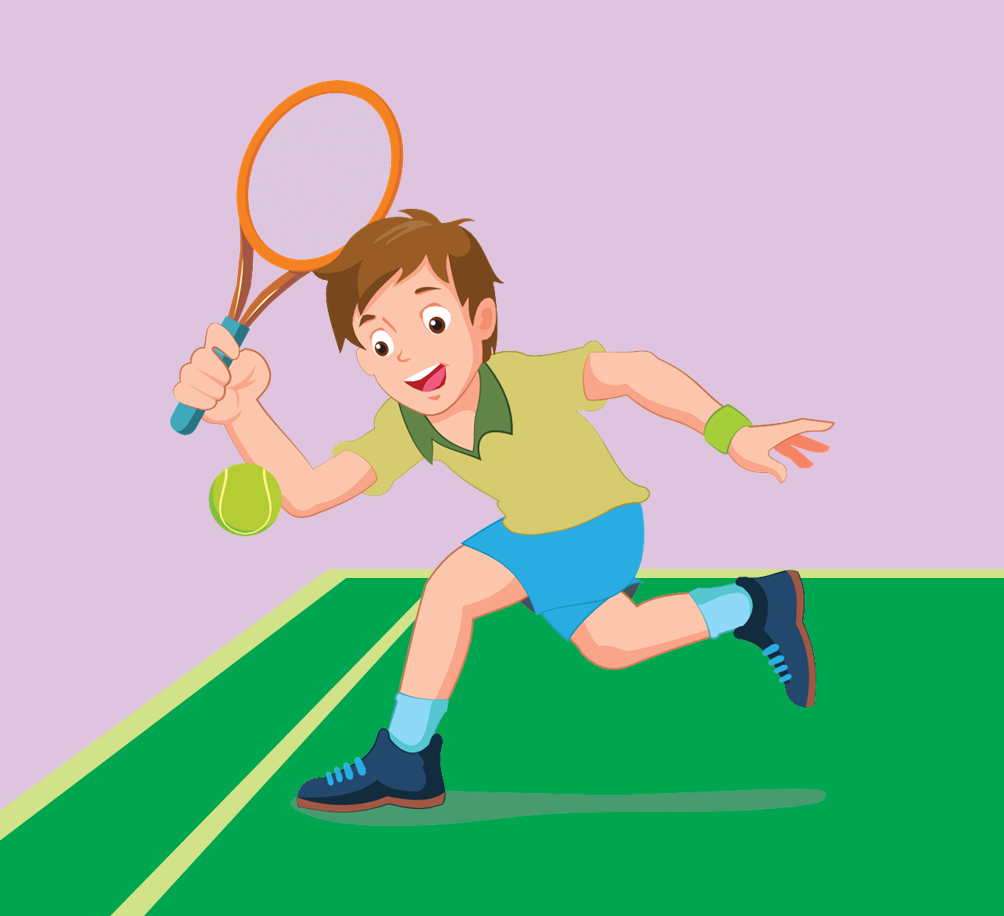 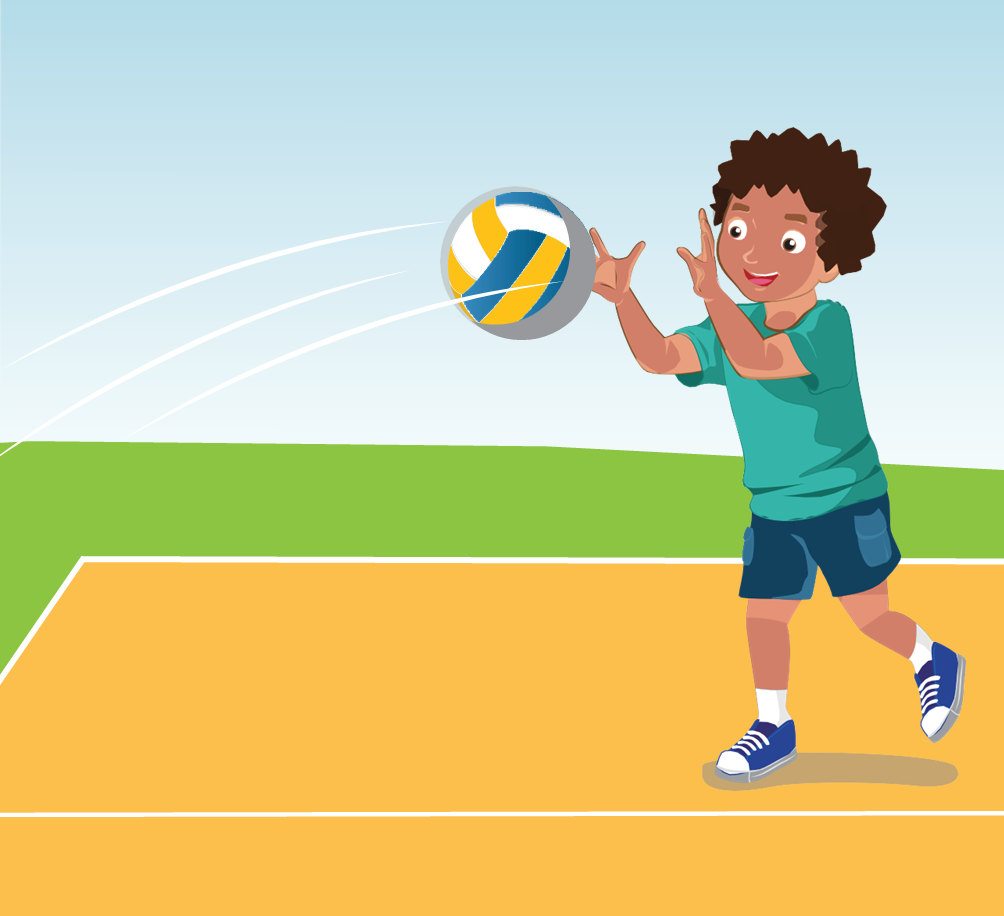 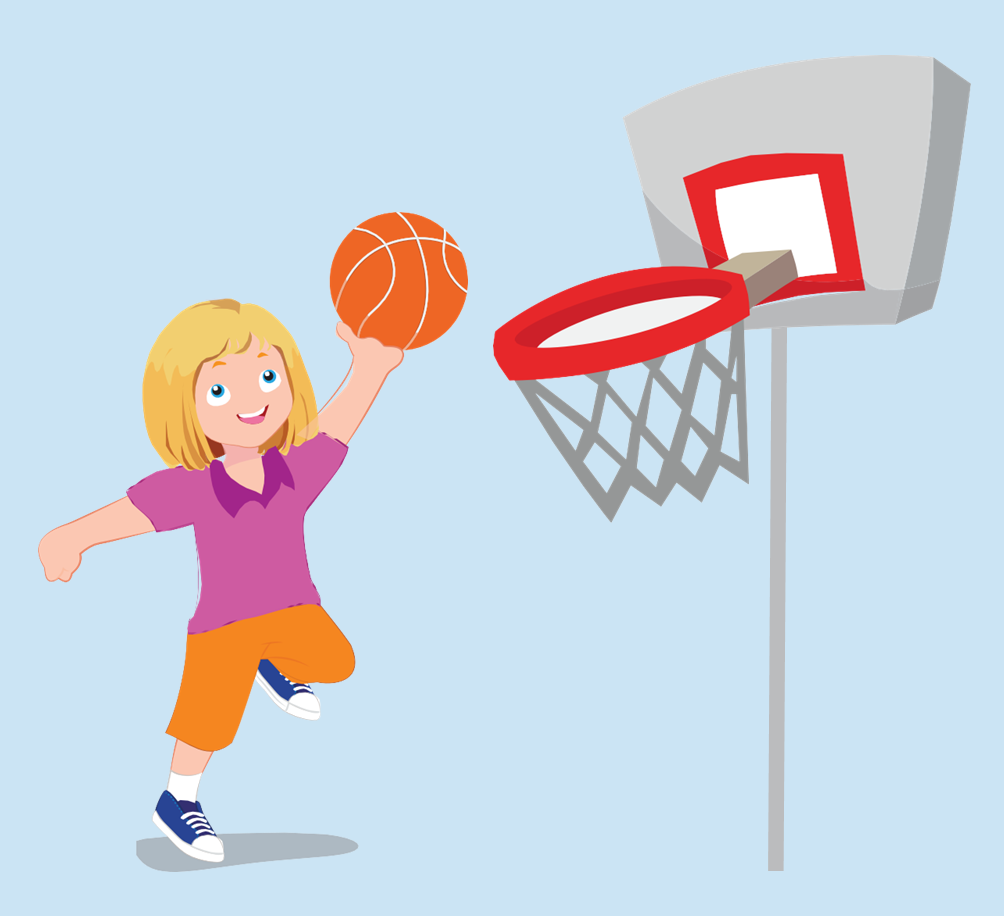 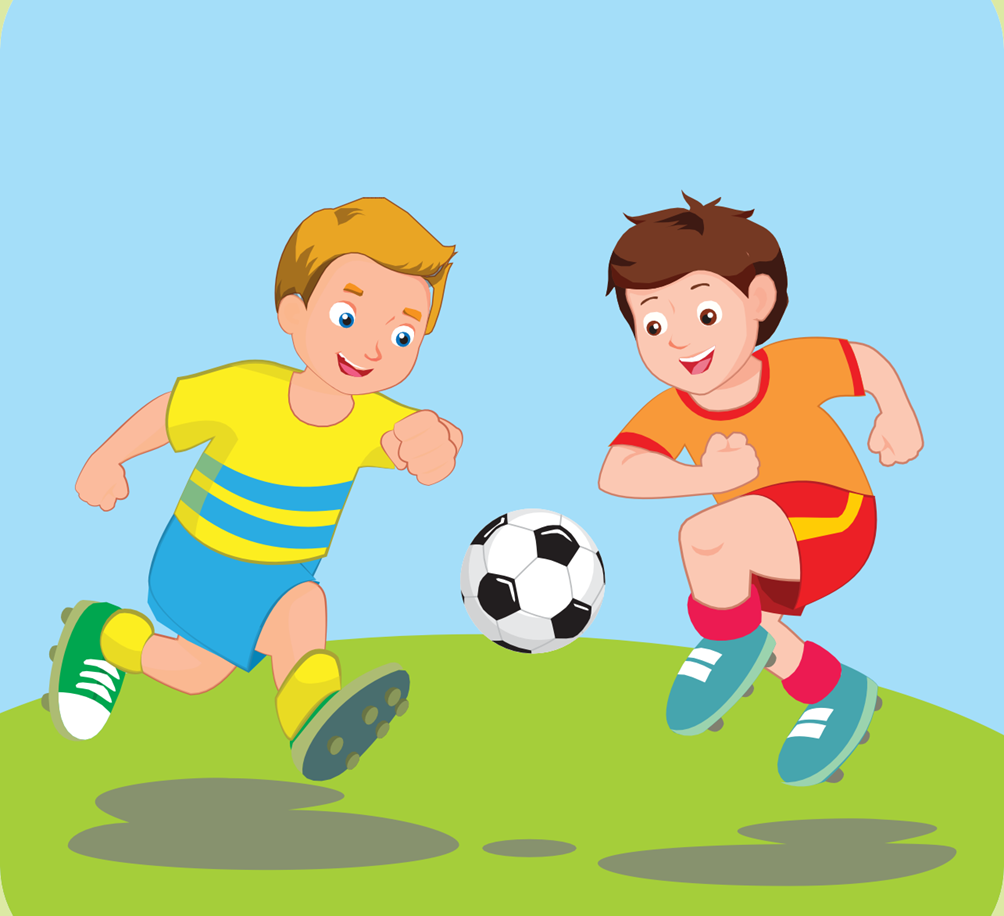 badminton
tennis
volleyball
basketball
soccer
/ˈbædmɪntən/
cầu lông
/ˈtenɪs/
quần vợt
/ˈvɑːlibɑːl/
bóng chuyền
/ˈbæskɪtbɑːl/
bóng rổ
/ˈsɑːkər/
bóng đá
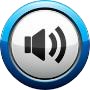 A
2. Play Heads up. What’s missing?
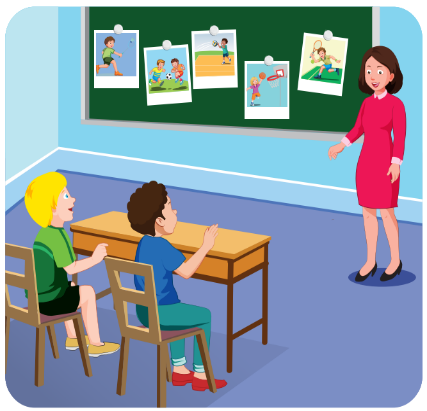 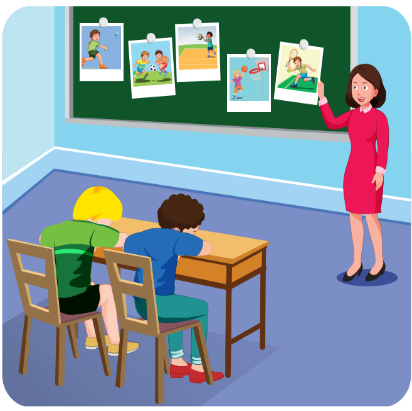 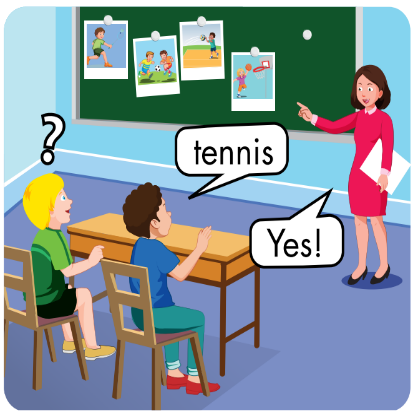 MsPham 
0936082789
[Speaker Notes: - Click on the WORDS to hear the SOUND]
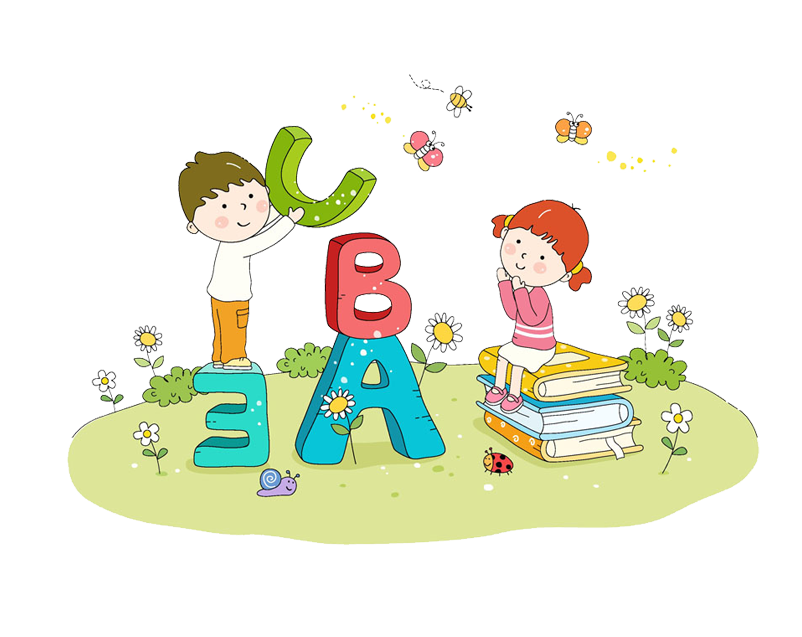 MsPham
0936082789
Structure
B
1. Listen and practice.
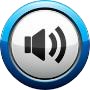 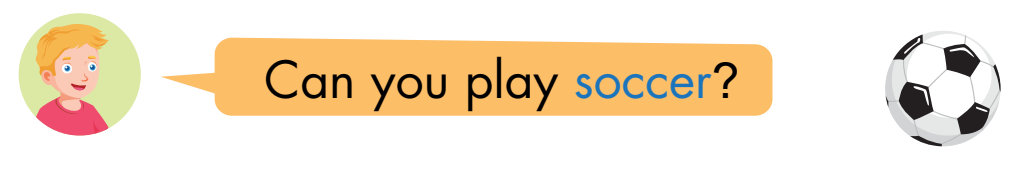 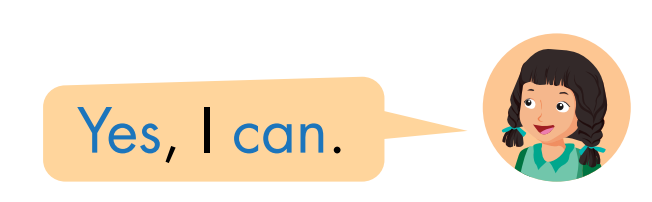 MsPham 
0936082789
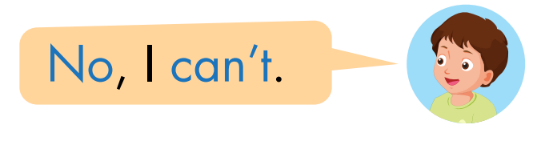 [Speaker Notes: - Click on the WORDS to hear the SOUND]
B
2. Look and write. Practice.
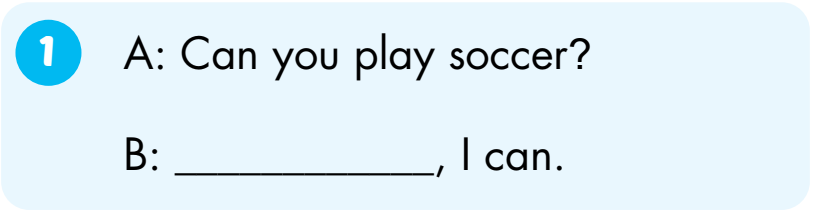 Can you
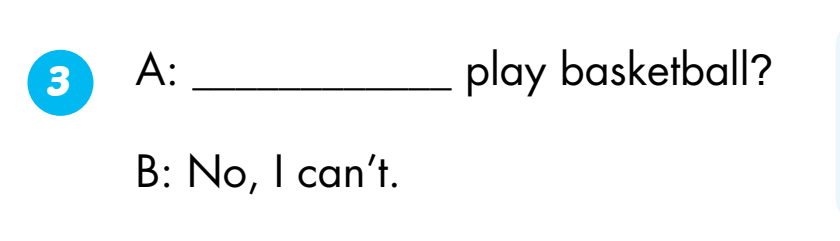 MsPham 
0936082789
Yes
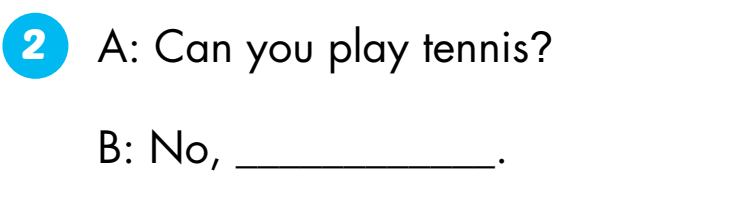 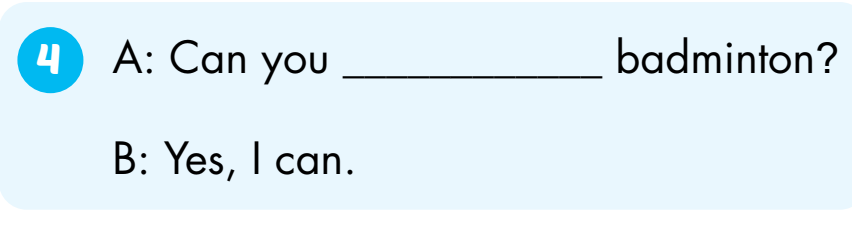 play
I can’t.
[Speaker Notes: - Click on the WORDS to hear the SOUND]